Asegúrese de que se aplica la cantidad correcta de cola
Rodillo de encolado grabado - paquete "b"
DESCRIPCIÓN
VALOR Y VENTAJAS
Siendo obsoleta la tecnología existente de rodillos de pegamento, Sidel ofrece un nuevo conjunto para entregar la cantidad correcta de pegamento en la etiqueta:
Barra de pegamento autoajustable con sistema rascador integrado
Nuevo concepto de transferencia de cola con temperatura controlada  
Nichos creados con un corte por láser
El paquete consta de un grupo completo premontado que contiene el nuevo rodillo de cola y las piezas de adaptación necesarias.
Asegure la producción reemplazando los componentes obsoletos (los rodillos de cromo ya no se fabrican) con rodillos de encolado de última tecnología
Evita salpicaduras de pegamento y filamentos garantizados por forma de “nichos”;
Asegure la cantidad adecuada de pegamento aplicado en la etiqueta;
Mejor control de la cantidad de cola aplicada: si se necesita más cola, es suficiente aumentar el volumen de los nichos y el área de las almohadillas de etiquetas;
Reduzca los costos de mantenimiento y el tiempo de inactividad de la máquina:
el reemplazo de rodillo recomendado pasa de 9000 h con la versión actual a 36000 h con la nueva versión
El tiempo de vida de “Scrapper” se duplicó
Reducción del costo de las piezas de repuesto (en promedio -15%)
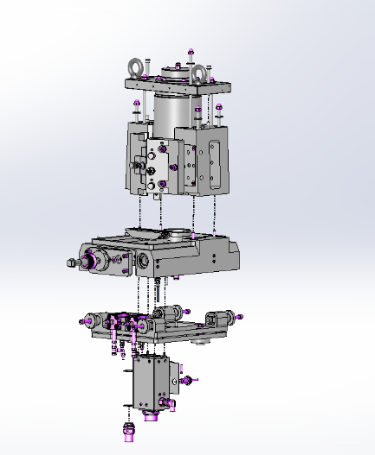 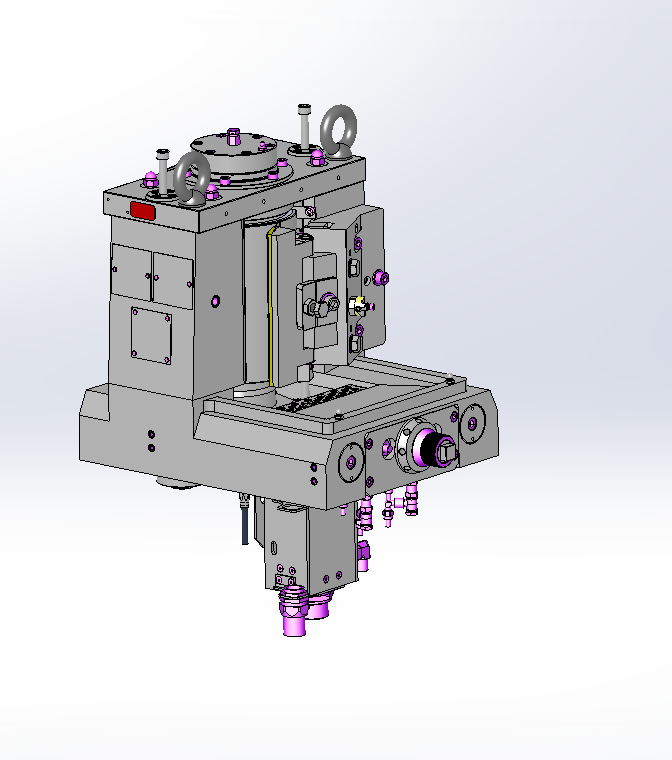 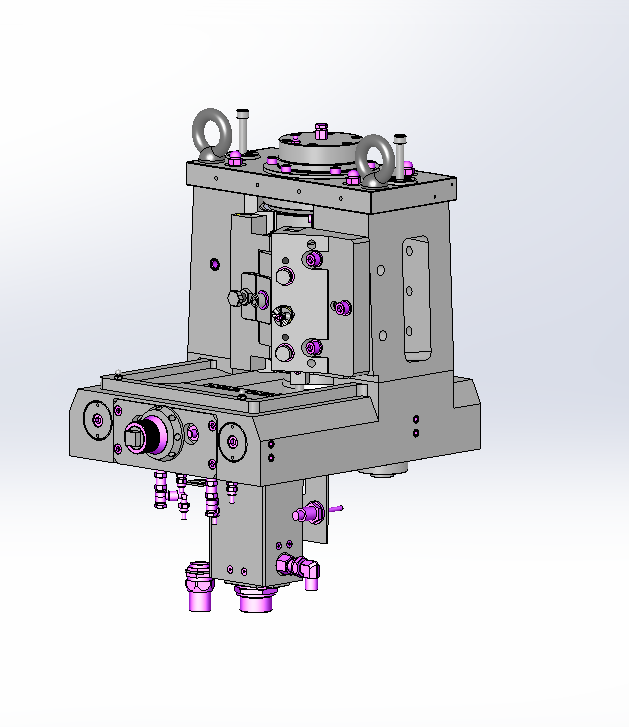 Valor: Eficiencia, mantenimiento, obsolescencia
Equipo: etiquetadoras F15 Evo, Rollquattro, Rollquattro Evo, Matrix, Sidel Super Combi, EvoDECO 
Código de catálogo: AA27b